Костанайский государственный университет им. А. Байтурсынова
Дулатов Берик Кайратович, преподаватель кафедры истории Казахстана, магистр педагогических наук по специальности «История»
Ликвидация неграмотности 
населения и развитие культуры в Казахстане в 1920-1930-е гг.
Государственный характер
Положение ВЦИК от 16 октября 1918 г. «Об единой трудовой школе»

Постановление Наркомпроса РСФСР  от 31 октября 1918 г. «О школах национальных меньшинств»

Подписанный Лениным 26 декабря 1919 г. декрет «О ликвидации неграмотности среди населения РСФСР»
В 1920-1921 г.
2412 пунктов по ликвидации неграмотности


72232 человека обучено
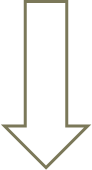 Лето 1918
Газета «Заря свободы »

Семиреченский областной революционный орган Советов

Решение Верненского учительского союза открыть
5 школ для неграмотных всех возрастов
1 школа для умеющих немного читать и писать
Процесс преодоления азбучной неграмотности стал приобретать организованный и системный характер. 
Этому способствовало прежде всего образование Наркомпроса ТуркАССР и школьного отдела Кирревкома
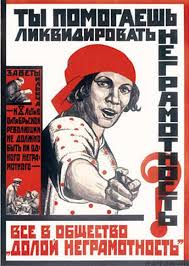 Цель и задачи ликбезработы, ее содержание обозначились в
Положение Наркомпроса Туркреспублики об организации курсов по ликвидации неграмотности среди взрослого населения городов и сел 
26 июля 1918 г.
Декрет ЦИК Советов Туркреспублики о введении обязательного обучения среди взрослого населения
3 декабря 1919 г.
Цели:
1.Дать общее развитие, общее образование
2.Развить эстетическое и общественное чувство
3.Научить какому-нибудь ремеслу, значимое в деле развития производительных сил родины
Искусствоведение, пение, рисование, изучение драматических произведений
Общеобразовательные  предметы 
(чтение, письмо, арифметика, природоведение, бухгалтерия)
Специальные занятия 
(сапожное, портняжное, столярное, слесарное, кузнечное ремесло и др.)
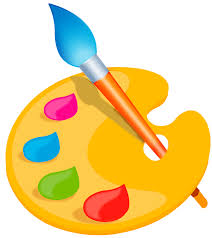 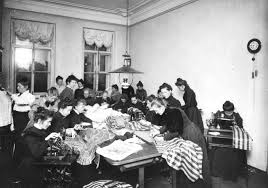 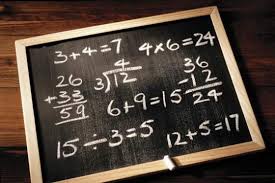 О дефиците финансовых и материальных ресурсов писал А.Байтурсынов в 1923 г.
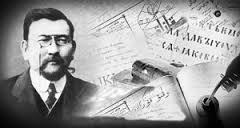 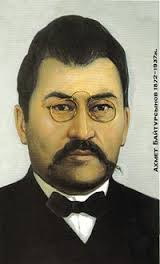 «Народник-националист Байтурсынов является и первым казахским ученым-лингвистом. Он реформатор орфографии казахского языка, основоположник его грамматики и основатель теории казахской литературы», - писали о нем его современники
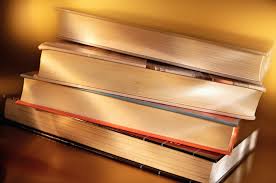 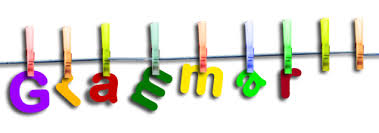 В последующие годы упало число обученных неграмотных и малограмотных. 
Причина – голод.
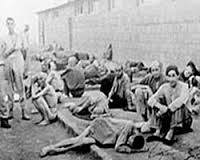 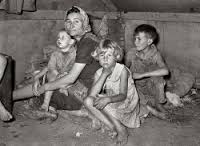 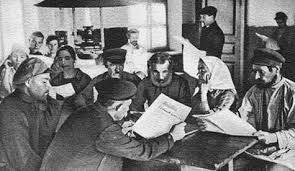 Лишь в 1924-1925 годах наметился подъем ликбезработы.
преодоление
 голода
успех в 
экономике
создание всесоюзного общества «Долой неграмотность»
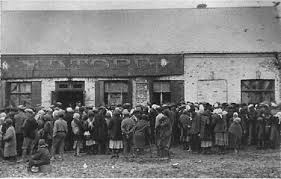 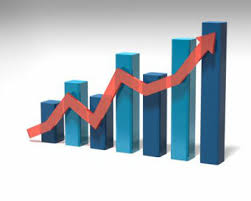 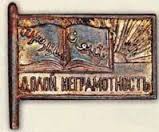 В 1939 г. грамотность населения до 50 лет составила 83,6%
Несмотря на все деформации и недостатки, приобщение широких слоев населения к азбучной грамоте является одним из позитивных итогов строительства новой культуры в Казахстане.
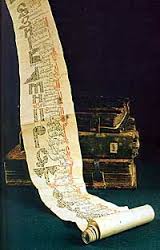 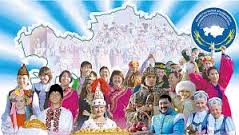 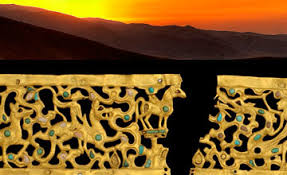 Динамика культурной модернизации.
«Политически победить можно в несколько недель, на войне можно победить в несколько месяцев, а культурно победить в такой срок нельзя, по самому существу дела тут нужен срок более длинный, и надо к этому сроку приспособиться, расчитывая свою работу, проявляя наибольшее упорство, настойчивость и систематичность»В.И.Ленин
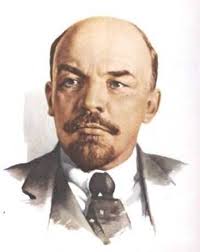 27 декабря 1917 г. в пос. Мартук начал работу культурно-просветительный кружок. На 1 января 1918 г. членов кружка насчитывалось 30 человек
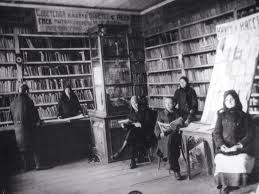 Культпросветучреждения при школах открывались по 2 причинам:
2. Наличие 
пришкольных
 библиотек и 
изб-читален
1. Нехватка 
специалистов
8 марта 1925 г. в городе Джаркент состоялось торжественное открытие женского клуба им. Цеткин
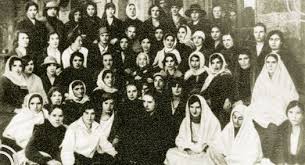 С 1921 г. стали выходить газеты:
«Степная правда» (ныне «Казахстанская правда»)
 «Кызыл Казахстан» (ныне «Акикат»)
 «Известия» обкома партии (ныне «Мысль»)
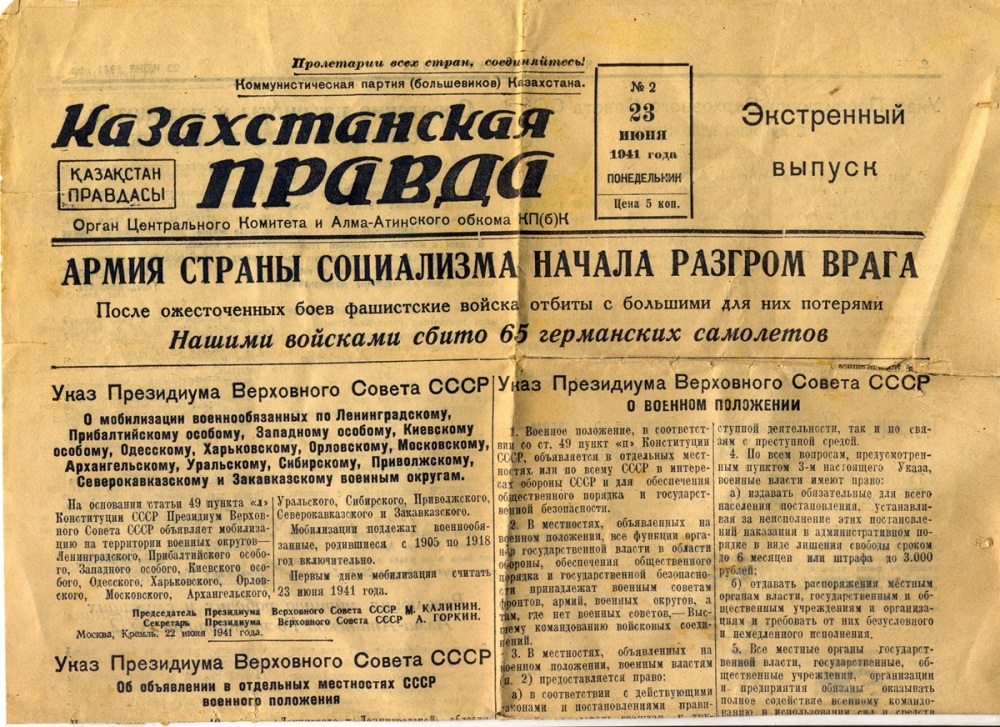 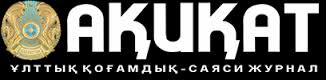 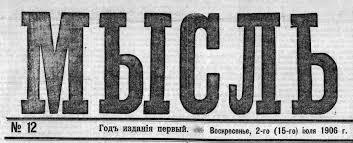 Заметным явлением в научной жизни края стало создание Центрального краевого архива в 1921 г. В 1920 годы первые научные учреждения появились в системе Наркомздрава и Наркомзема
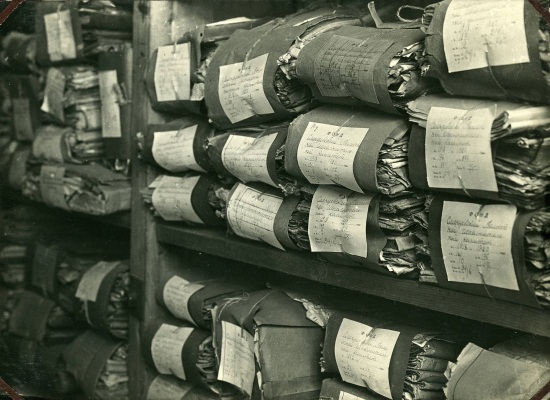 Только за 1920-1924 годы общество изучения Казахстана издало 7 выпусков трудов, количество членов общество выросло с 38 до 80 человек.
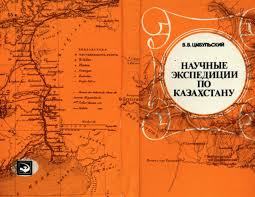 Благодаря его деятельности были опубликованы научные труды Дулатова, Рязанова, Тынышпаева, Чулошникова.
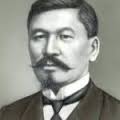 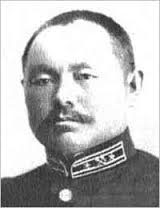 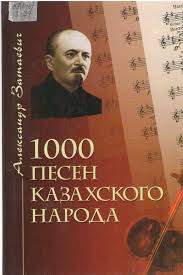 Международное признание получила книга А.В.Затаевича «1000 песен казахского народа», изданная в 1925г.
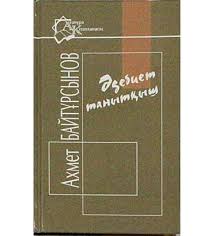 Крупный вклад в  становление литературоведения и языковедения внес А.Байтурсынов.
Его книги: «Жаңа әлипбі», «Тіл жұмсар» «Әдебиет танытқыш», изданные в 1926 и 1928 годах
в 1920 годы Аймаутов опубликовал ряд работ по педагогике и психологии.
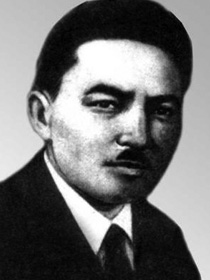 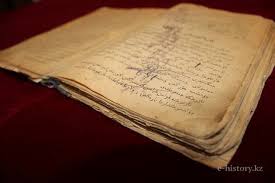 Т.Рыскулов, С.Асфендияров, С.Садвакасов – по истории Казахстана и Средней Азии
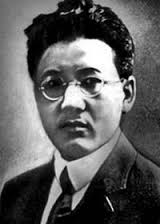 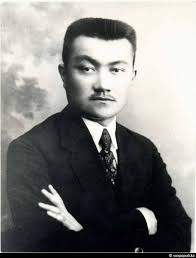 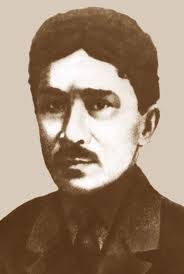 Ученые-экономисты Т.Шонанов, М.Г.Сириус и др. опубликовали статьи монографии о преобразованиях в аграрной экономике республики и их последствиях
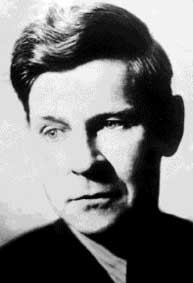 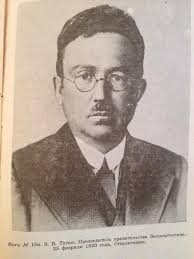 В годы Великой Отечественной войны казахская литература обогатилась  произведениями, посвященными проблемам защиты Отечества.
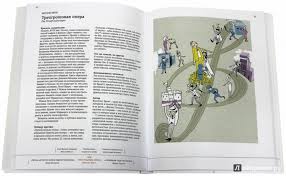 Стихотворение Ж.Жабаева «Ленинградцы – 
дети мои», публицистические выступления Б. Булкышева на страницах «Комсомолькой правды» читали во всех уголках Советского Союза
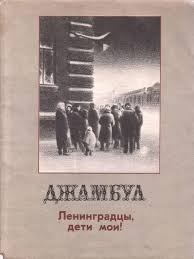 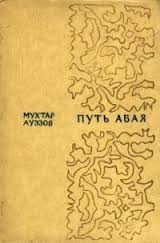 Увидел свет первый том романа-эпопеи «Путь Абая» М.Ауэзова. 
Казахская советская литература стала составной частью новой культуры
Театральное искусство развивалось преимущественно в рамках художественной самодеятельности масс.
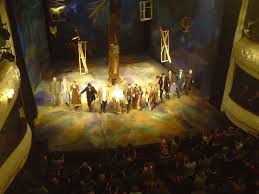 В 1919 г. местная интеллигенция село Тургень Верненского уезда осуществила постановку комедии Островского «В чужом пиру похмелье»; пьеса М.Горького «На дне» шла в городском театре Уральска
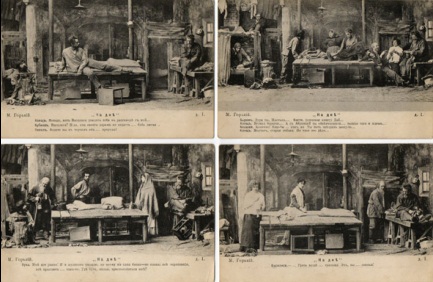 В Петропаловске поставили комедию Н.Гоголя «Ревизор», пьесу «Наталка-Полтавка» на украинском языке
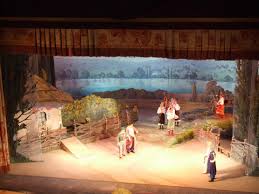 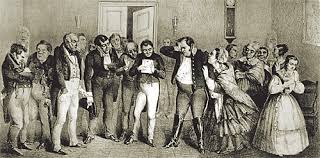 13 января 1926 г. состоялось торжественное открытие первого казахского профессионального театра постановкой отрывка из драмы Ауэзова «Енлик-Кебек»
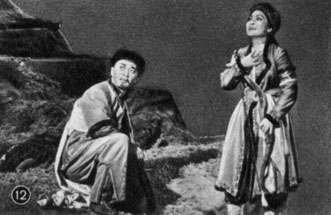 Музыкальная культура казахского народа получила широкое международное признание.
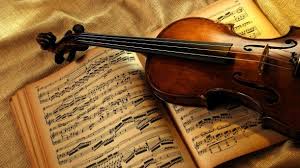 Красоту казахских песен и кюев первыми донесли до зарубежных слушателей исследователь А.В.Затаевич, певец А.Кашаубаев
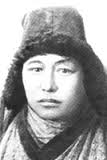 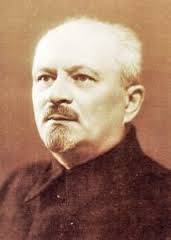 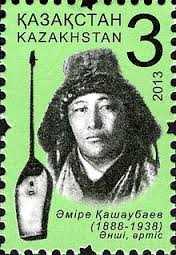 В 1925 певец А.Кашаубаев участвовал в этнографическом концерте на Всемирной выставке в Париже. Он исполнял песни «Агаш аяк», «Дударай»,         «Уш дос» и др.
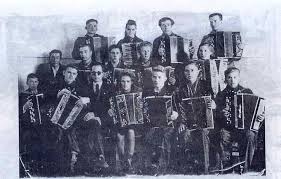 В 1932 г. в Алма-Ате открывается музыкальный техникум
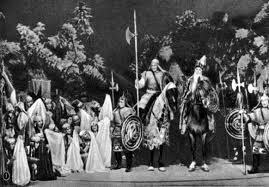 В 1933 г. открылась музыкальная школа для одаренных детей-казахов.
13 января 1934 г. спектаклем М.Ауэзова «Айман-Шолпан» состоялась премьера музыкальной студии.
На слете выступил домбровой оркестр, организованный А.Жубановым при театрально-музыкальном техникуме
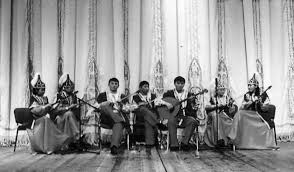 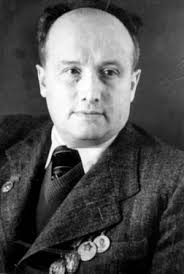 Композитор Брусиловский создает музыкальное пьесы «Кыз Жибек», «Жалбыр» и оперу «Ер Таргын», вошедшие в золотой фонд казахской музыки.
В 1936 г. с помощью российских киноспециалистов началась подготовка к созданию художественного фильма «Амангельды». Сценарий написали писатели Майлин, Мусрепов и драматург Иванов
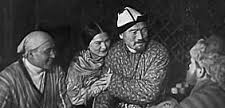 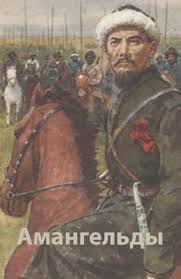 В 1939 г. вышел на экран снятый на киностудии «Ленфильм» «Амангельды»
За неполные три десятилетия в Казахстане коренным образом изменился культурно-духовный облик республики. Окреп образовательный потенциал населения, сложилась широкая сеть культурно-просветительных учреждений.
Используемая литература: 
История Казахстан, 4 том, Алматы «Атамура» 2010, стр. 397-424